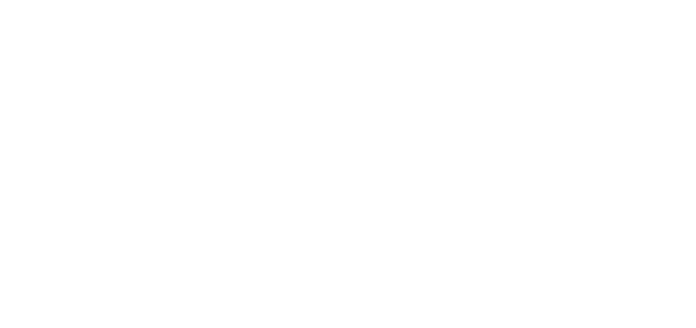 Psychologie práceCo nabízíme ve výzkumu
Diplomový projekt
Katedra psychologie, FSS MUNI
Psychologie práce
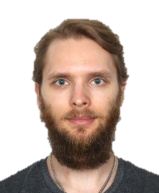 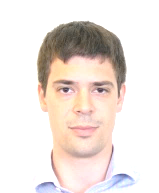 Co nás zajímá ve výzkumu
Tomáš Kratochvíl
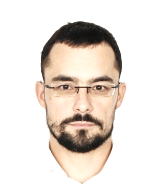 Životní změny
K čemu jsou dobré?
Modernítechnologie
V Psy Práce
Martin Vaculík
Jakub Procházka
Pracovní
výkon
Zotavení
V kontextu
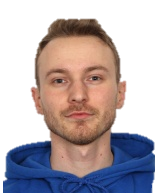 Jak ovlivňují wellbeing?
Co a jak funguje?
Gen-AI v práci
Tomáš vojtíšek
Jak se chová dobrý šéf?
Rizikové faktory
A zdroje
Zotavení a motivace
leadership
Kdo může být dobrý šéf?
Wilmar Schaufeli
Timo Lorenz
Filip Lievens
Jason Ellis

Juho Hamari
Howard KLein
Andreas Lieberoth
Richard Landers
Michael Wilmot
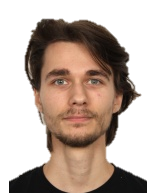 Jak spolu souvisí?
Jaroslav sýkora
2
© tým Psychologie práce KPSY
[Speaker Notes: Já: Gamifikace; Odpoutání od práce = co to je, čím ho zjišťujeme, na co působí, co jsou antecendenty
TomV: Zotavení v kontextu přechodu ze školy do práce, a v dalších momentech změn kontextu, na který může být proces vázán (životní změny). Nevím, jestli tam psát o té gen AI. Aktuálně se tomu nevěnuju, ale mohl by se toho někdo chtít chytit a rád bych v tom uvažování studující podpořil (ale taky brzdil, aby se nepustili do nerealizovatelné DP ofc). – Co myslíš TomeK? Jo pro pobavení jsem přidal na poslední ukrytý slide meme, který popisuje potenciál toho tématu dokonale :). Pokud je ale vhodné inzerovat spíš ucelenější potenciální témata, tak bych to gen-ai v práci nahradil něco s těma metodama, ale upřímně nevím, jak to reprezentovat stručně a výstižně :D. Takže tam klidně můžeme dát místo toho „jak spolu souvisí“ jako má jarda :D 
Spolupracujeme se zahraničními autory.]
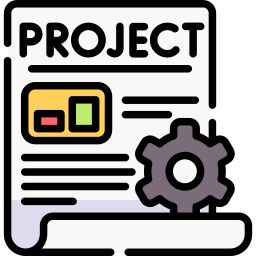 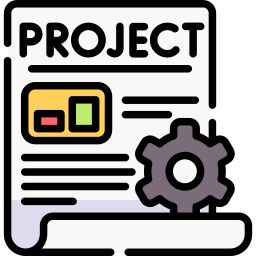 Psychologie práce
Jaké projekty řešíme
Longitu-diální data
TASW
VALIDIZACE
Intervence na hranice práce
Experimenty
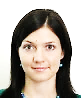 Blízké vztahy
Antecedenty PsyCap
GAmu
Faktory ovlivňující pracovní výkon 2024
D-WELL
Faktory ovlivňující procesy zotavení zaměstnanců
Gačr
When Close Relationships Matter: A Longitudinal Study of Psychological Capital Development
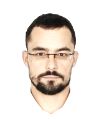 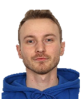 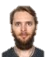 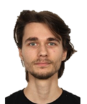 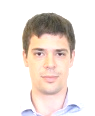 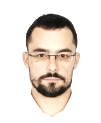 Vliv technologií na práci a zdraví
Vývoj zotavení napříč dny
Zotavovací procesy
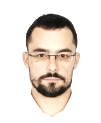 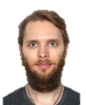 Spirála zisku
Deníčkové studie, 
EMA
Spirála ztráty
Longitudi-nální data
3
© tým Psychologie práce KPSY
[Speaker Notes: GAMU: 1. Výzkum na ESF a FI, co bylo účelem, co jsme dělali, výstupy z něj2. odpoutání = používání telefonů po práci pro práci, očekávání dostupnosti; typy volnočasových aktivit a jejich vliv na odpoutání
IGA: co za studie, co je cílem výzkumu, že je to replikace, jak vypadá design (experiment, kooperace vs kompetice, angažovanost)]
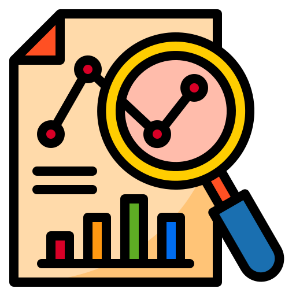 Psychologie práce
Diplomové práce: co jsme dělali nedávno
Dlouhodobý vliv technologií a vědomí vlastní účinnosti na zotavení
Budoucí časová perspektiva jako mediátor vztahu mezi PsyCap a pracovní angažovaností učitelů
Vztah mezi prací z domova, řízením hranic a zotavením
Ruminace jako mediátor vztahu mezi vášní k práci a syndromem vyhoření
Adaaptace metody Work Climate Questionnaire (WCQ) v populaci dobrovolníků
Vliv stanovení cílů ohledně strávení času po pracovní době na psychické odpoutání od práce
Posouzení psychometrických charakteristik metody Compound Psychological Capital Scale (CPC-12r)
Gamifikace na pracovišti: kompetice vs. kooperace
Replikace experimentu Pain as Social glue (Bastian et al. 2014)
Tvorba škály dodatečné práce přes technologie (TASW)
4
© tým Psychologie práce KPSY
[Speaker Notes: Č2, Vliv stanovení cílů = když řekneme, jak budeme trávit čas, když řekneme, kolik času, když neřekneme nic
M1, Ověření škály angažovanosti k zábavnosti a smysluplnosti úkolu = co jsme dělali za experiment (design, měřené proměnné), cíl]
Psychologie práce
co nabízíme, co podporujeme a co hledáme
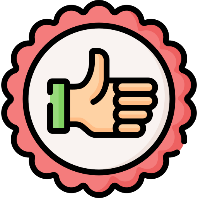 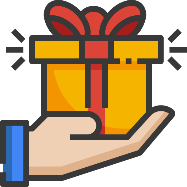 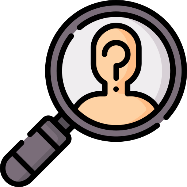 Vlastní Tématasouvisející s našimi výzkumy
Práce psané v angličtině
Výzkum v konkrétních organizacích
zajímavé designyOpakované sběry datexperimentyPráci s objektivními daty
Publikování DP
Úvaha o dsp
Odpovědnou spolupráci
Trpělivost a podporu
Pravidelné konzultaceOsobní, online
Poctivé čtení vašich textů
Pravidelnou, rychlou a podrobnou zpětnou vazbu
Zapojení do aktuálních projektůFinanční podporu
Pracovitost a poctivý přístup
Zájem o kvalitní prácipráce užitečné pro praxi či další výzkum
Samostatnost
5
© tým Psychologie práce KPSY
[Speaker Notes: Co nabízíme
Co hledáme]
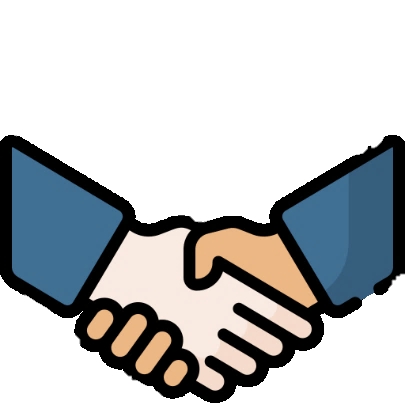 Psychologie práce
Aktuální témata
EMA jako intervence: Jak se liší data lidí, kteří (ne)prochází ema
Experiment:
Vliv diverzity týmu na výkon při práci online
Faktory ovlivňující odpoutání od práce: spánek 
a pracovní přestávky
Vztah mezi blízkými vztahy v adolescenci a psychologickým kapitálem
Experimenty zaměřené na posílení psychického odpoutání, snížení stresu
Apod.
Vývoj dotazníku dodatečné práce přes informační technologie
Pilotáž deníčkové studie zotavení a dodatečné práce
6
© tým Psychologie práce KPSY
[Speaker Notes: Cíl: Studie se zaměřuje na vliv spolupráce přes on-line aplikace (Zoom, MS Teams…) na výkon týmu oproti spolupráci naživo. Úkol prováděný danými týmy se zakládá na vzájemné komunikaci a domluvě.
Cíl: Cílem výzkumu je navázat na studie Collmus & Landers (2019) a Lieberoth (2014). Podle těchto studií již označení úkolu jako hry s výzvami nebo jeho vizuální podoba vedou k vyšší vnitřní motivaci k úkolu a k nižší vnímané míře času stráveného úkolem. Cílem tohoto výzkumu je rozšířit zjištění o to, jak zarámování úkolu jako hry ovlivňuje výkon a jaká je případně souvislost mezi výkonem a dalšími proměnnými.
- Student vytvoří nebo adaptuje ze zmíněných studií experimentální design, který umožňuje zarámování jako hru a jako pracovní úkol/diagnostický test.]
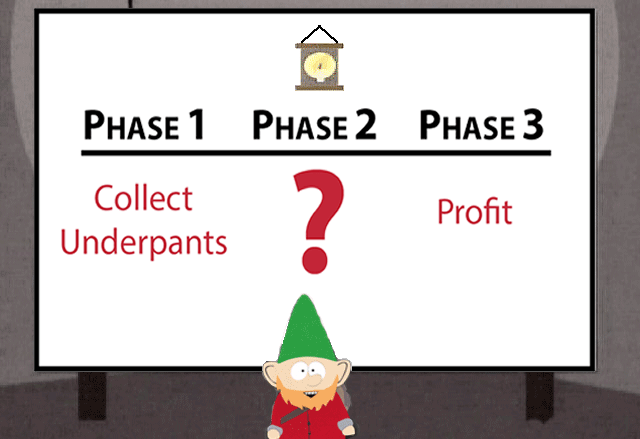 Generativní umělá intelligence + Pracovní psychologie
Skvělé téma Diplomové Práce
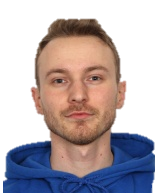 7
© tým Psychologie práce KPSY